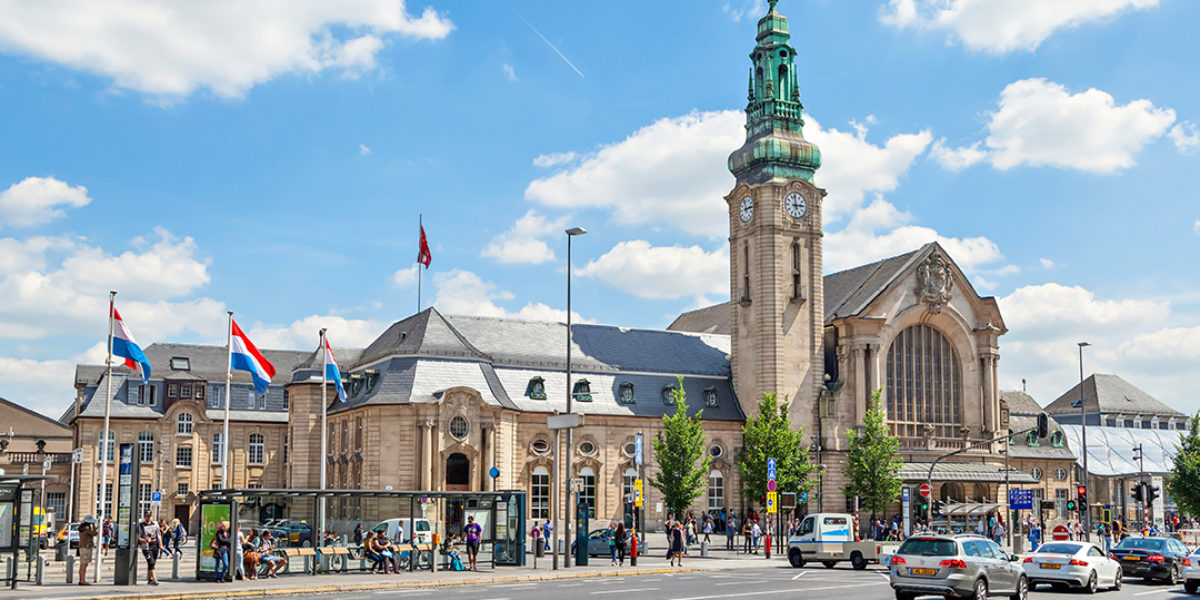 Projet de collaboration entre la Ville de Luxembourg et l'ECGproblématique: Comment augmenter l'attractivité de la gare pendant et après le chantier?
Ferrer Maëlle
Goeyers Marie
Silva Alcides
Greco Max
Planic Adriana
Welter max
Caso mattia
Banerjee alex
Becker luca
Hengen Yann
Sommaire:
Sondages

Points forts et faibles de la gare

Événements et activités souhaités par les jeunes 

Comment rendre la gare moins monotone?

Commerces intéressants pour les jeunes
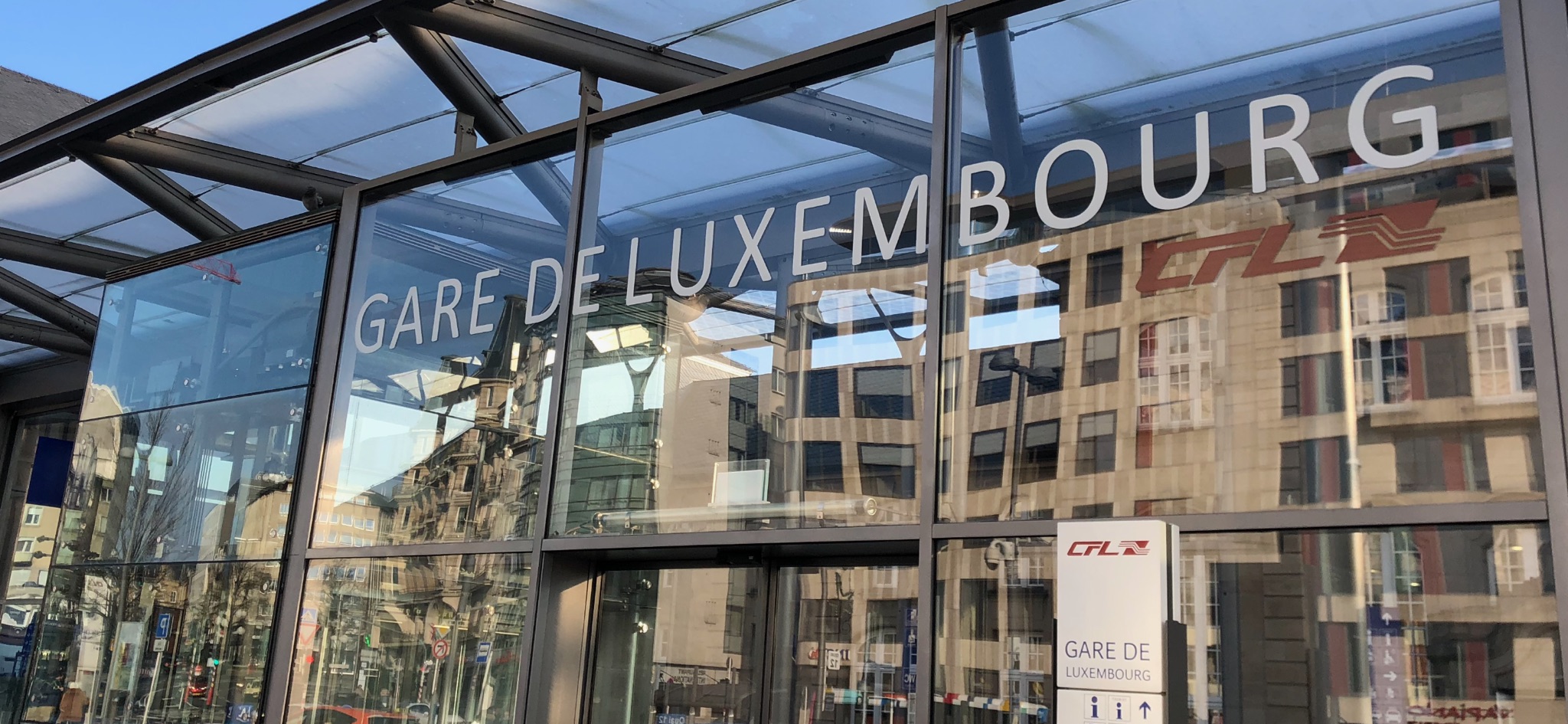 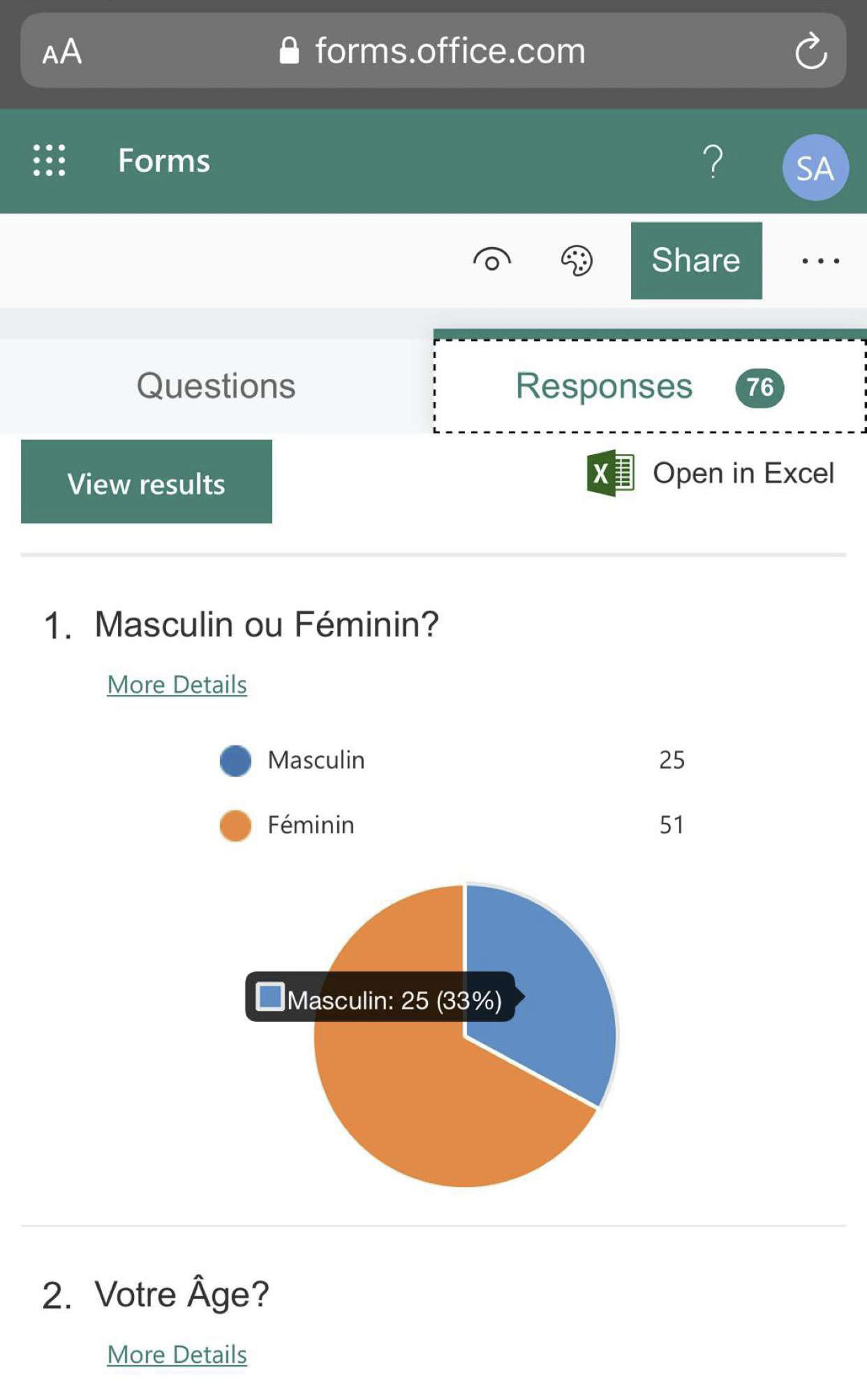 RÉSULTAT DU SONDAGE
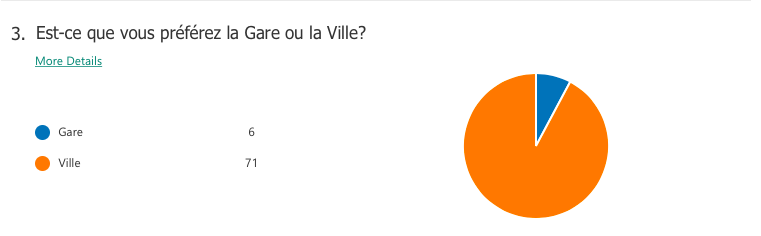 Les points forts de la gare:
Les points faibles de la gare:
Criminalité
Mendiants
Beaucoup de magasins vides et non-utilisés
Chantier du tram
Parkings absents ou trop chers
Accessibilité à toutes les destinations grâce aux trains et aux bus
Diversités culturelles
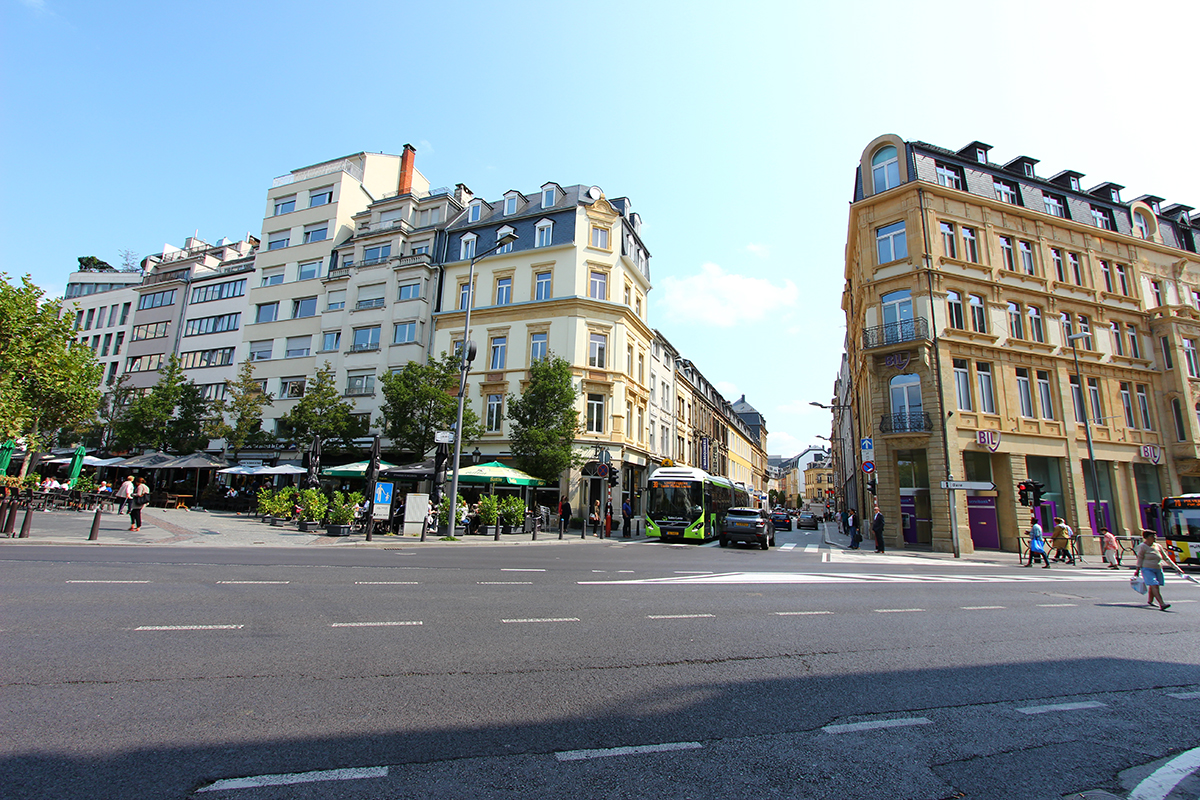 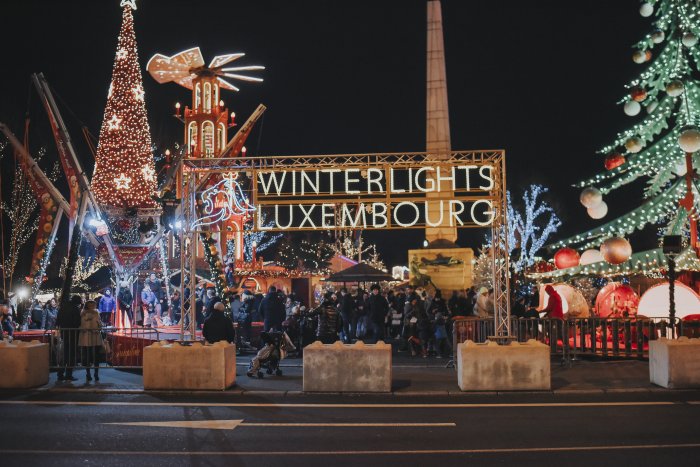 Les genres  d'événements/activités que les jeunes souhaitent à la gare:
Marché de Noël plus attractif 
Open Air: concerts ou festivals
Cafés/Lunchs pour jeunes
Public Viewing
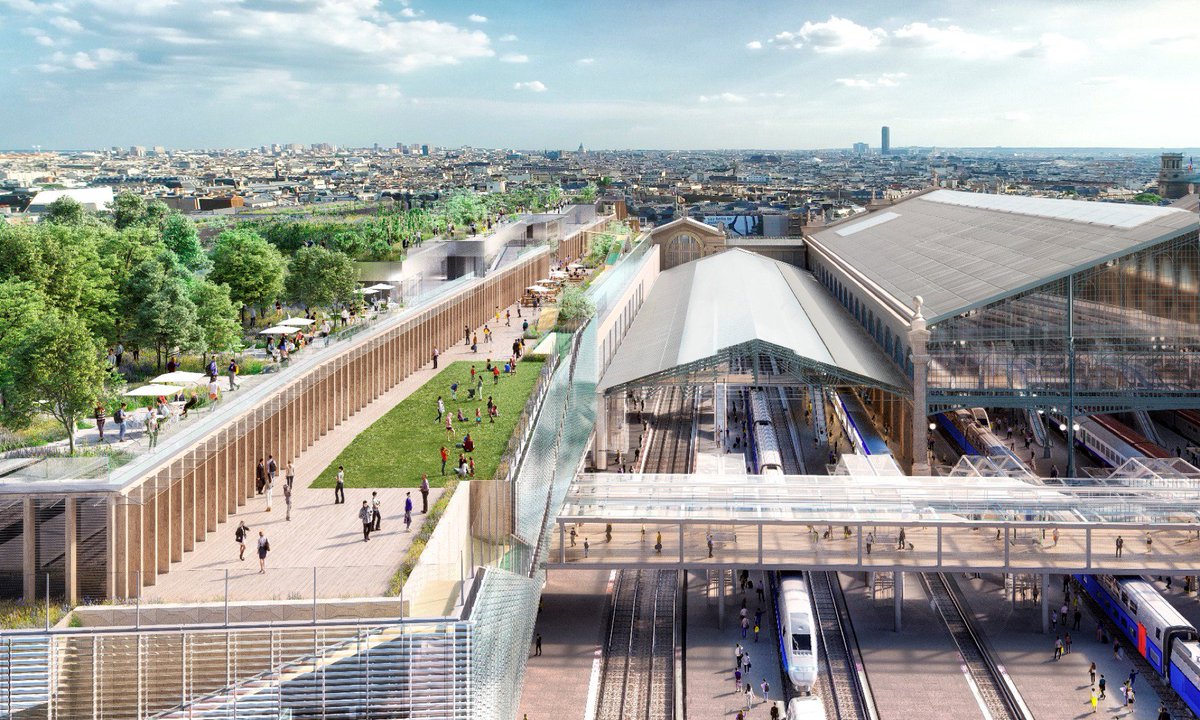 Comment rendre la gare moins monotone?
Volonté d’une gare plus belle, plus ouverte, plus lumineuse, dotée d’espaces verts.
Par exemple:
#GareDuNord2024 à Paris
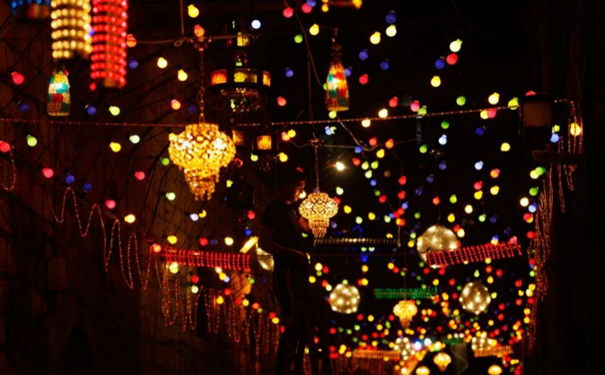 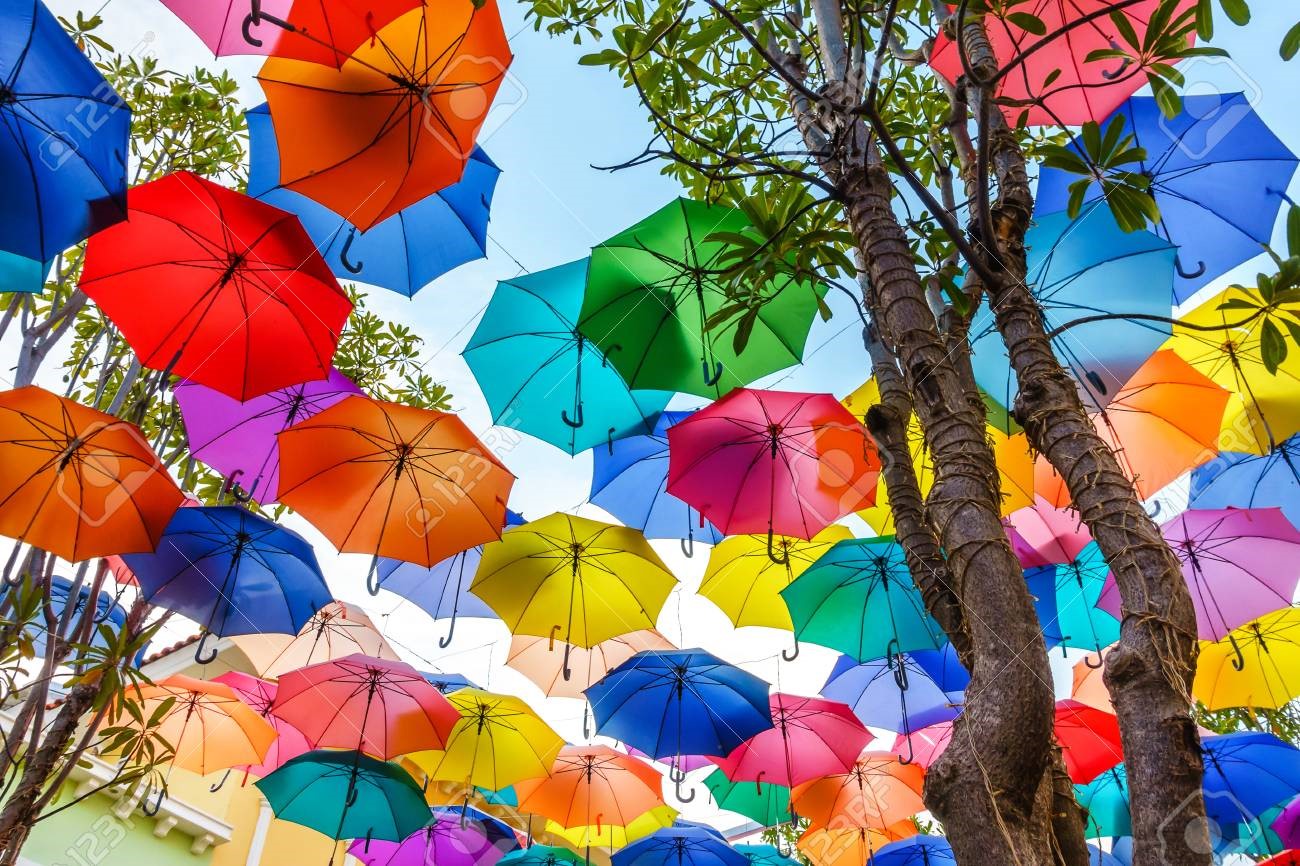 Décorations volantes entre les bâtiments
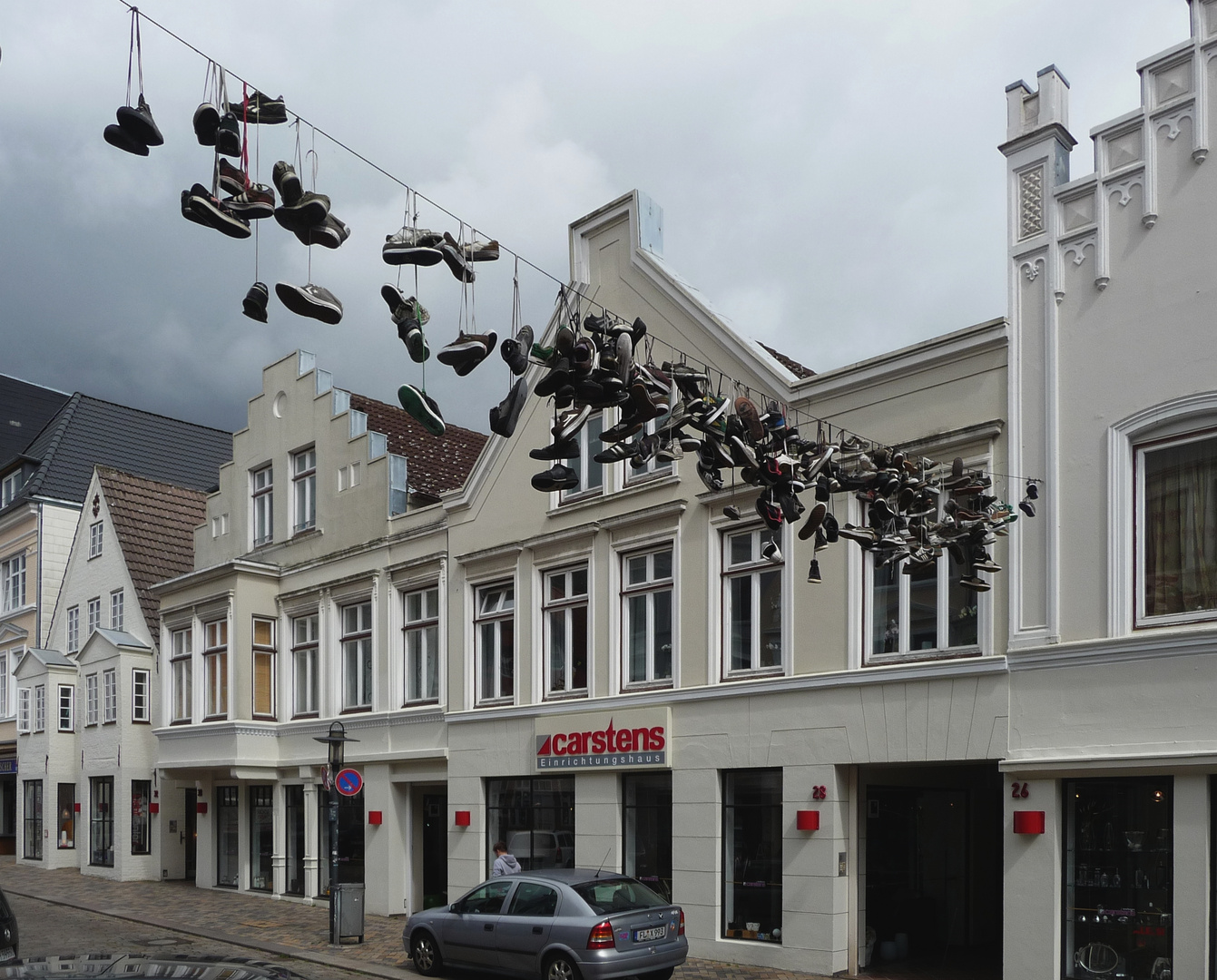 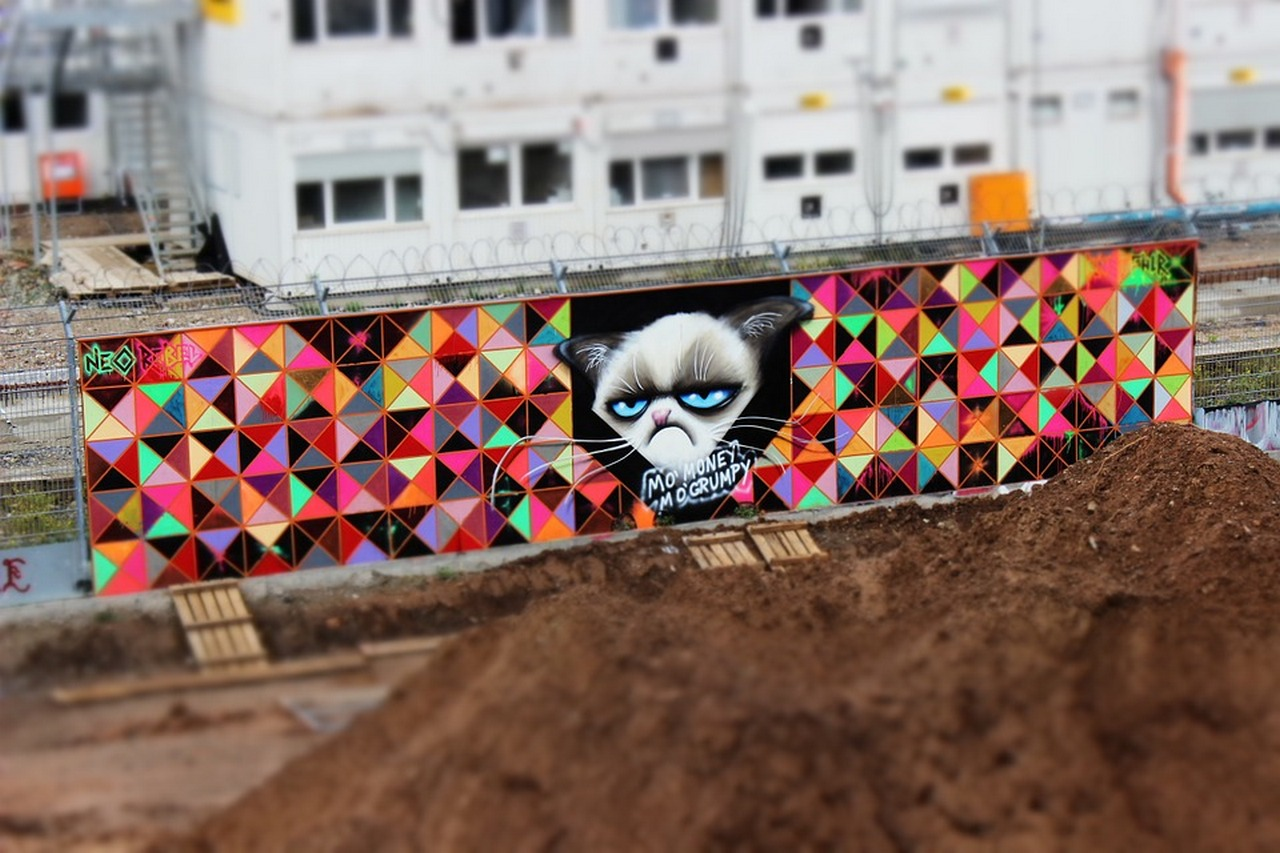 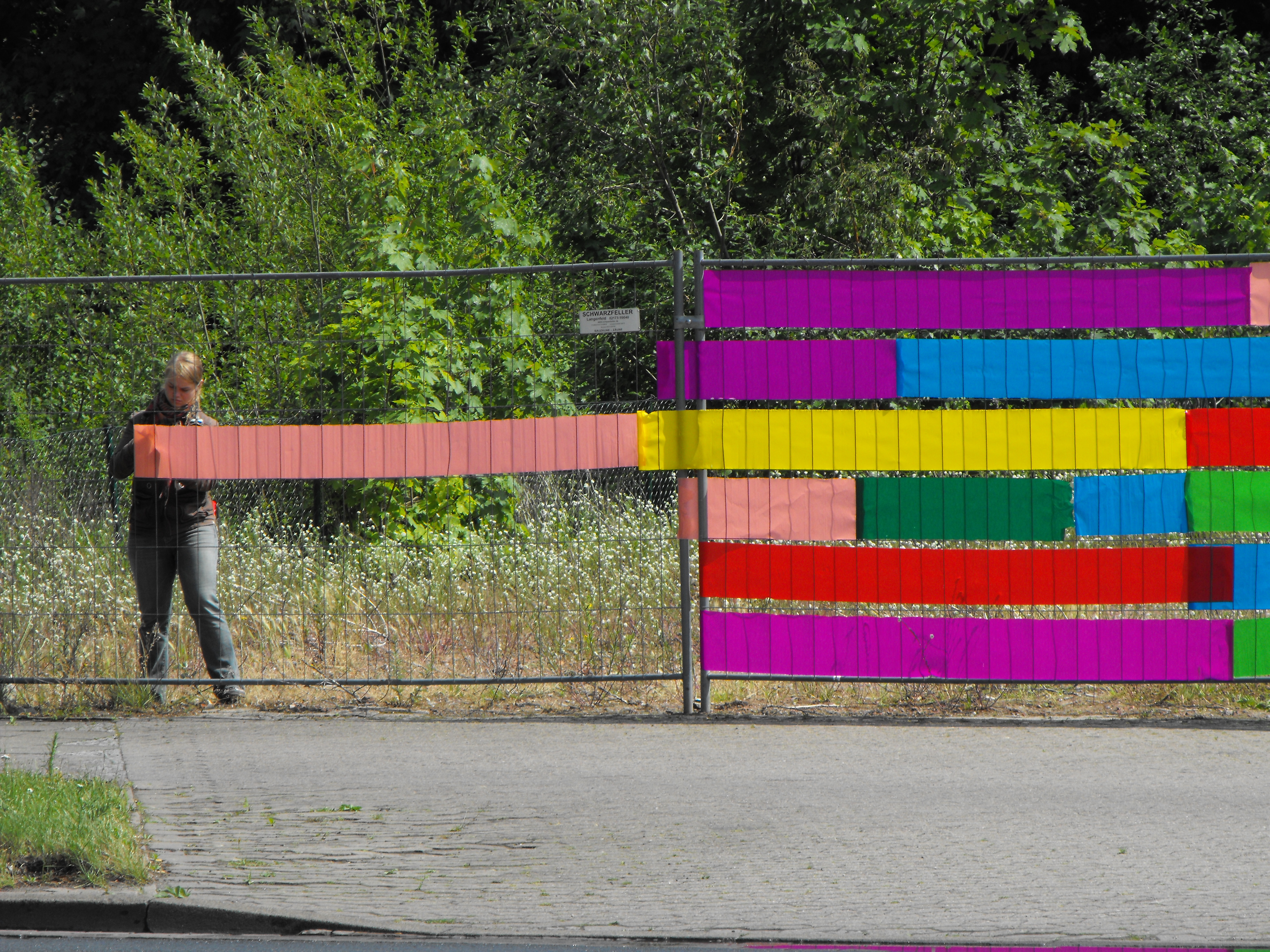 Décorations du chantier
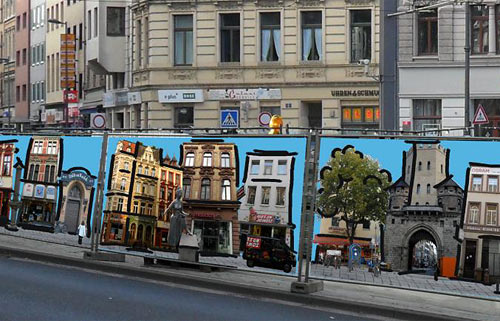 RÉSULTAT DU SONDAGE
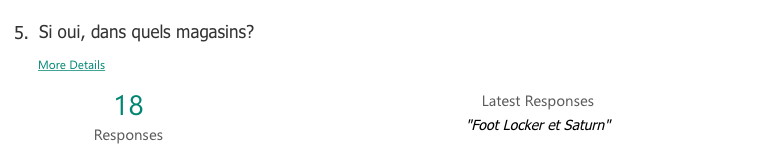 Les types de commerce intéressants pour les jeunes:
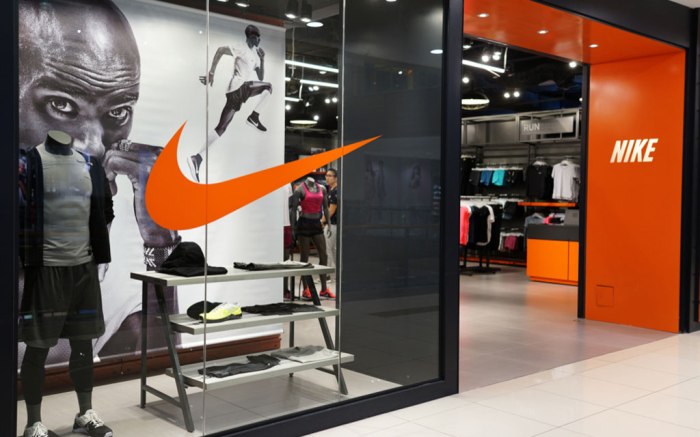 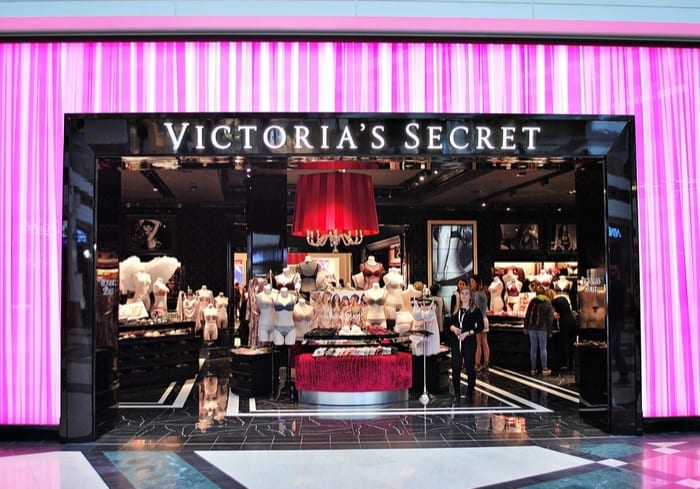 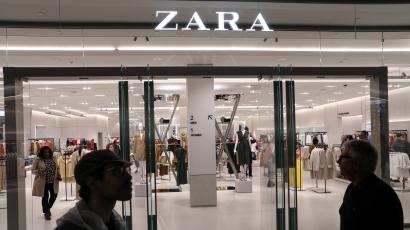 Zara
Nike
Primark
Kiko
Stitch
Adidas
Hollister
Victoria's Secret
Abercrombie&Fitch
Smets
KFC
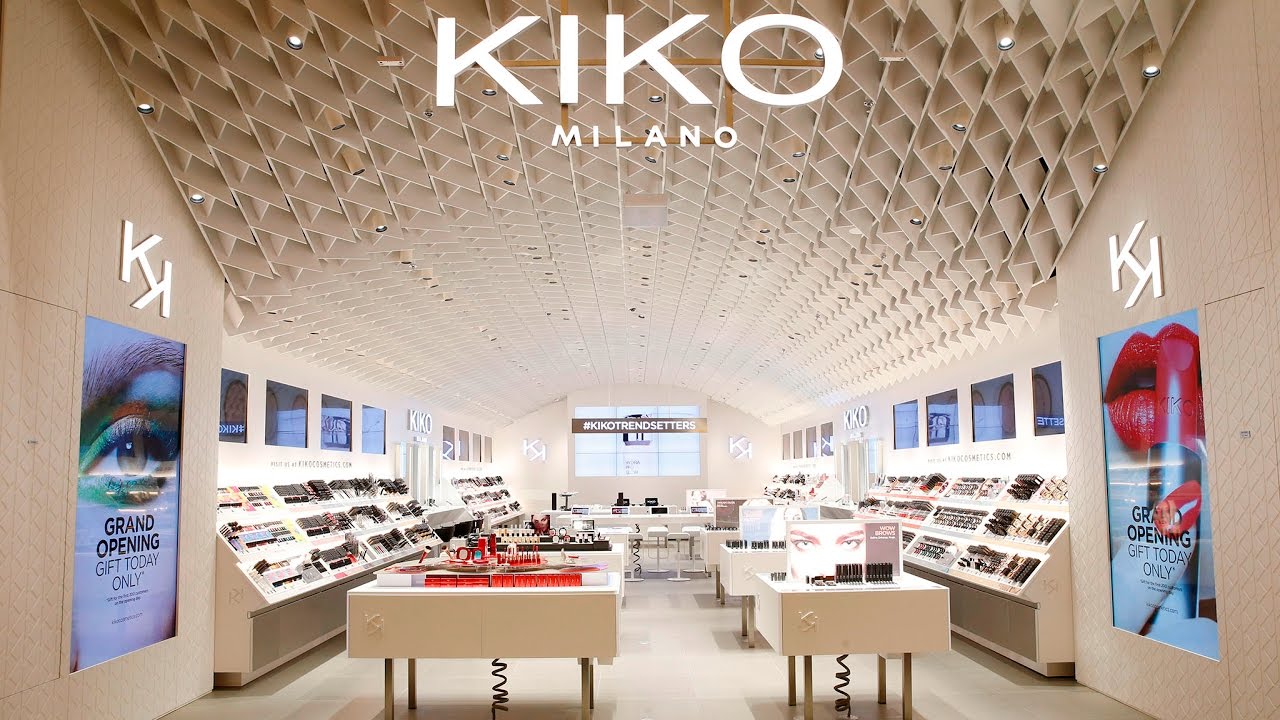 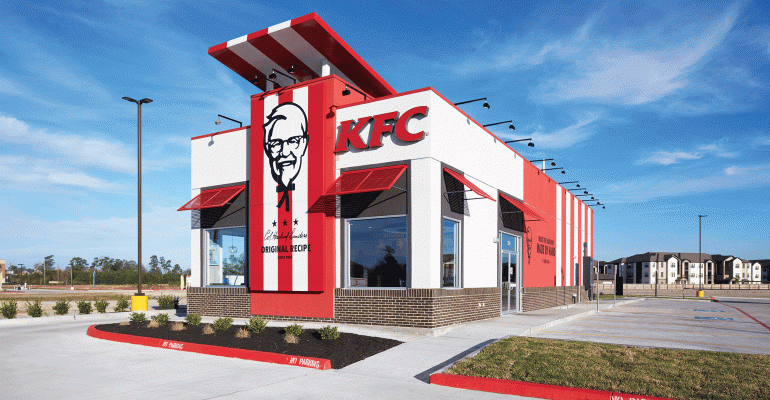 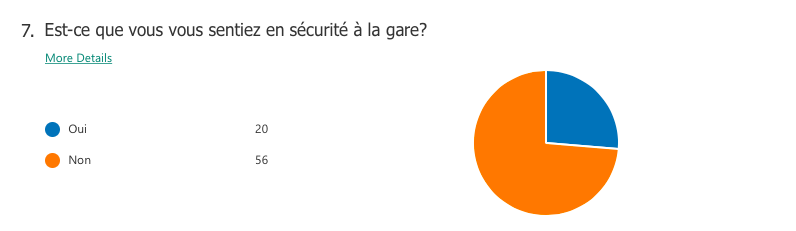 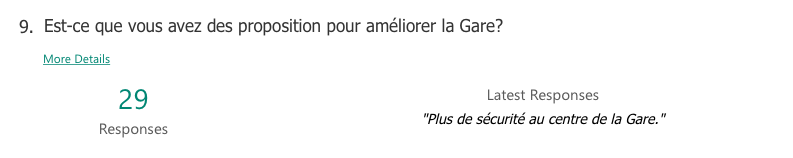 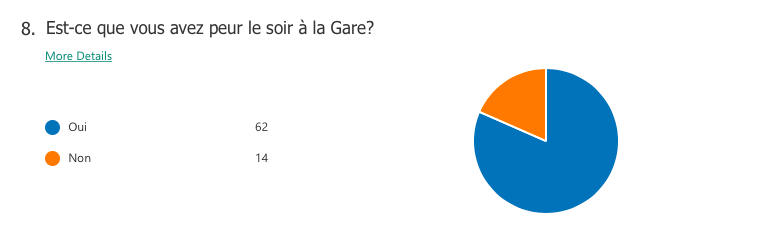 RÉSULTAT DU SONDAGE
3GCM3
Merci pour votre attention!